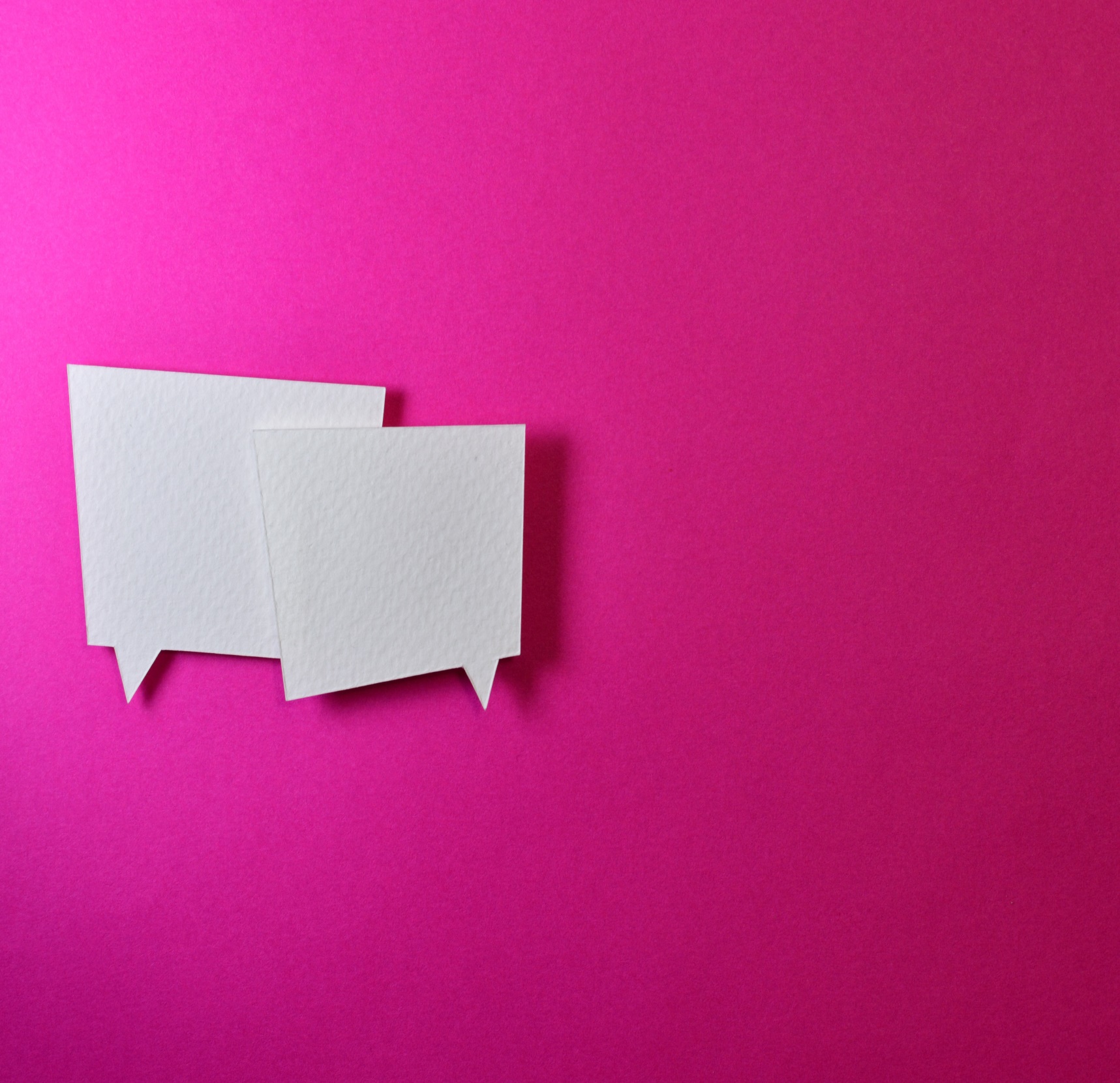 'שפה רגילה'
שפה ספונטנית, טבעית, אינטואיטיבית.

לעיתים קרובות - רגשית, בלתי מעובדת, נשענת על הנטיות הטבעיות שלנו ועל ההרגלים וה"אוטומטים" שלנו
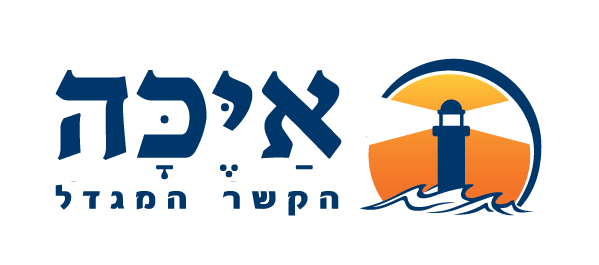 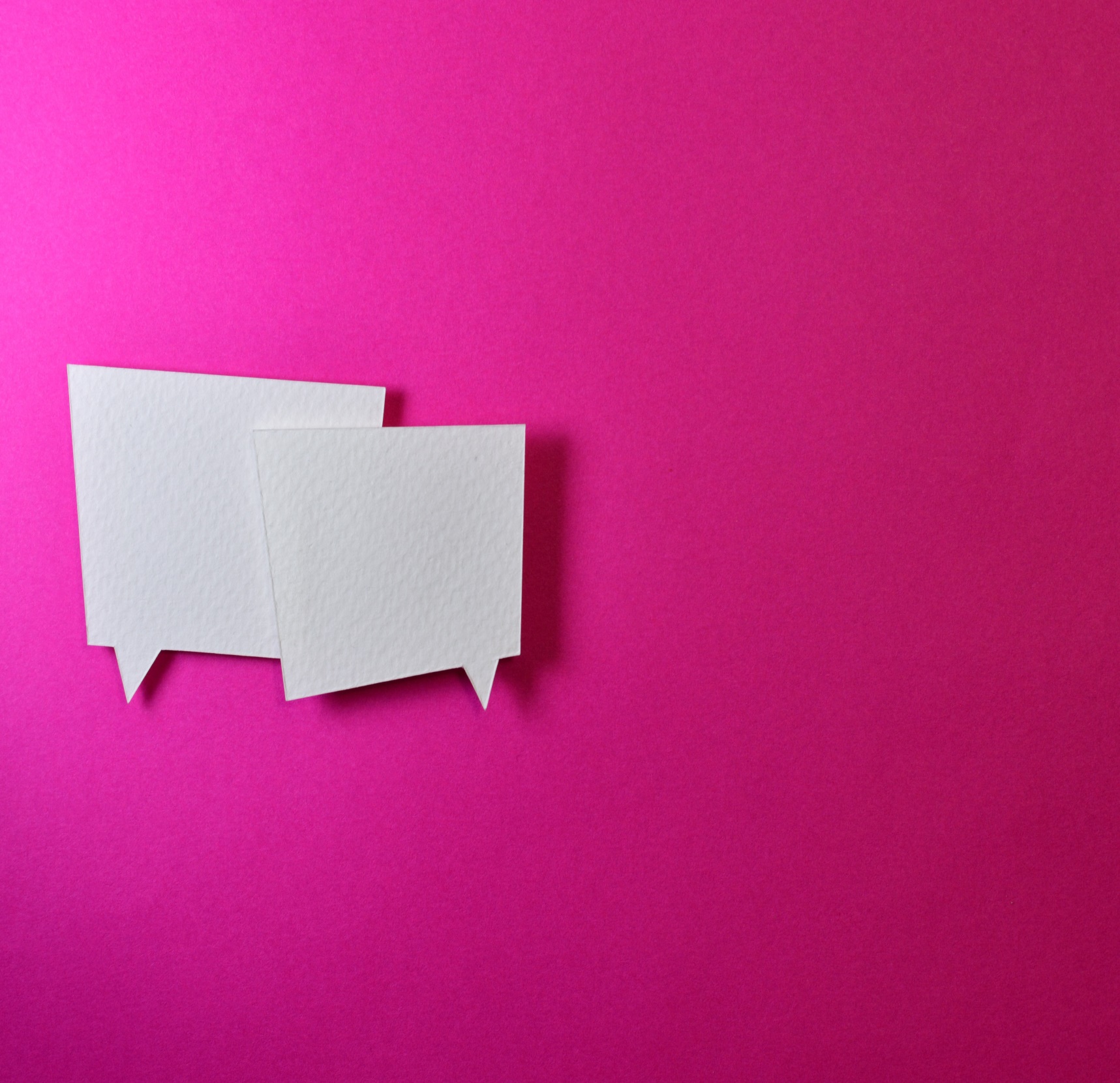 'השפה המגדלת'
'מסר מגדל'
גמילה                                              מצורות  פנייה שנמצאו ככאלה שאינן מאפשרות למסר המגדל  להגיע אל הגדל
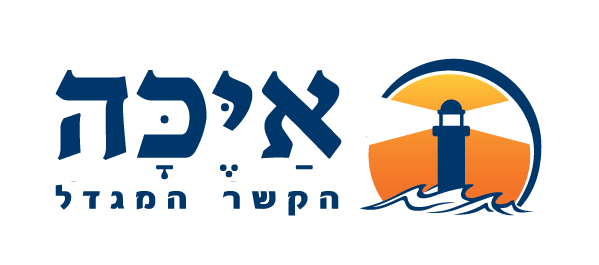 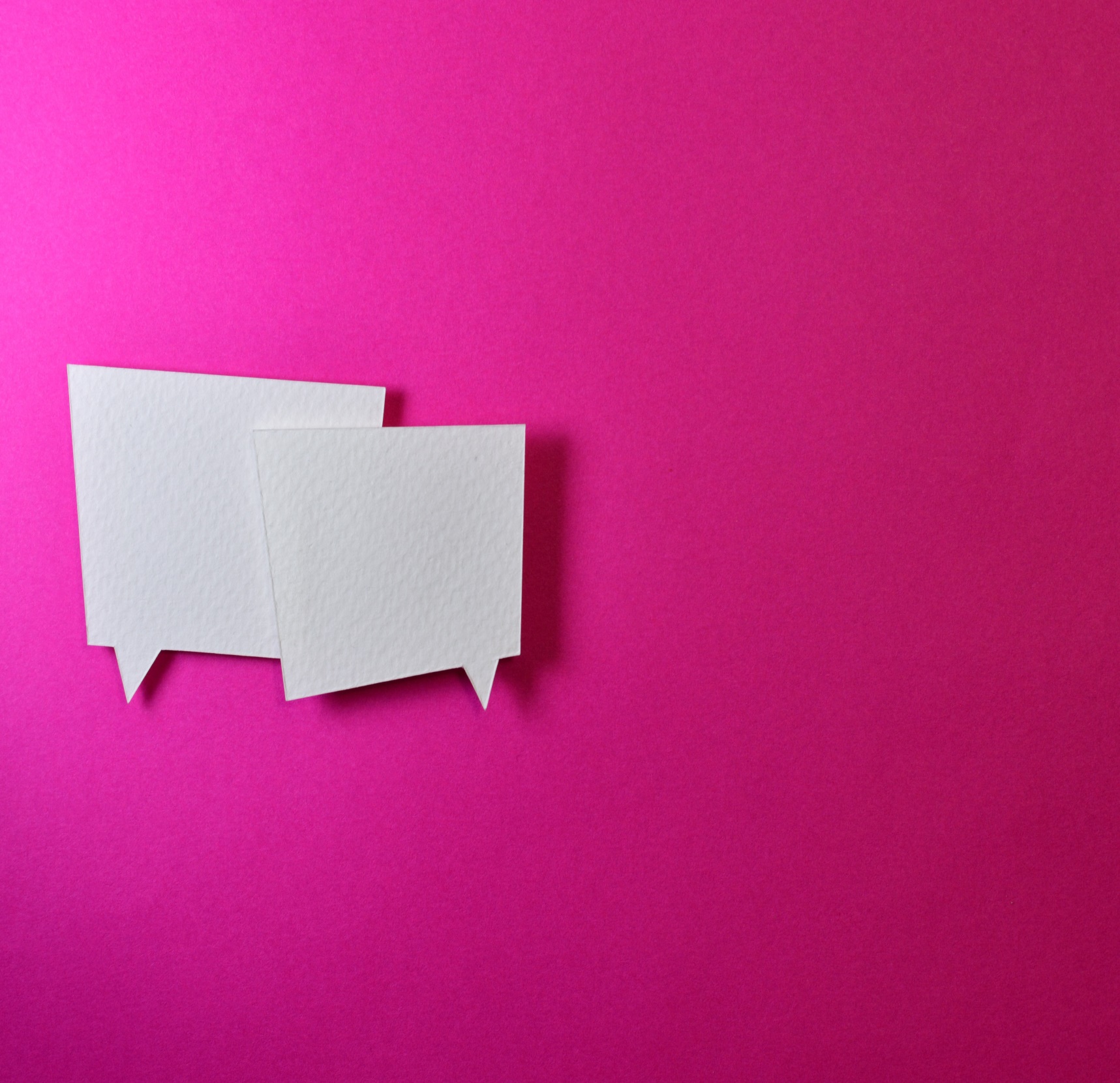 'מסר מגדל' - תזכורת
נשען על ערך
מכבד
בהיר
עצמי סובייקטיבי
פרואקטיבי
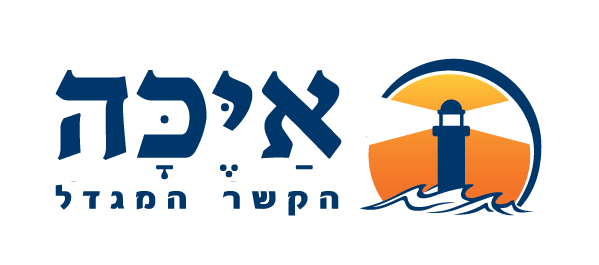 מעבר מ'שפה רגילה' ל'שפה מגדלת', 
דורש מאיתנו להסכים לוותר על משהו ש"טבעי", ספונטני, מוכר, מורגל
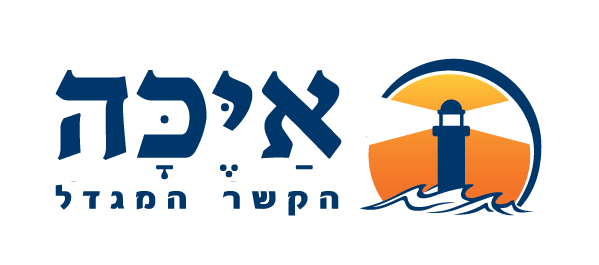 הרגלים ש"מכבידים" על ההתפתחות:
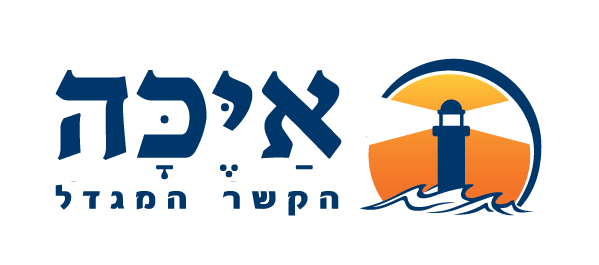 ההרגל המושרש ביותר בכולנו:
ההרגל להגדיר, לפרש, להאשים את האחר
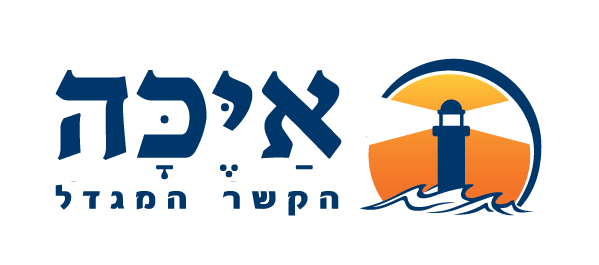 ההרגל שמתחרה בו, ומושרש מאוד אצל מטפלים וחלק מהמורים:
לגונן, לפתור, לפטור, 'להבין', לספוג,
להגיב מהר ולשכוח מהר...
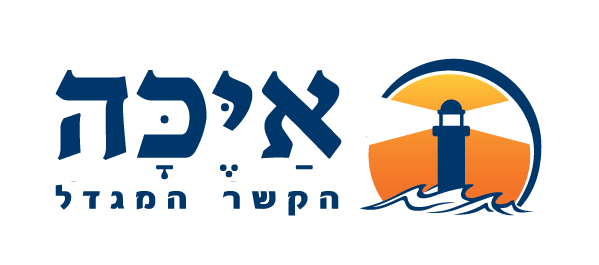 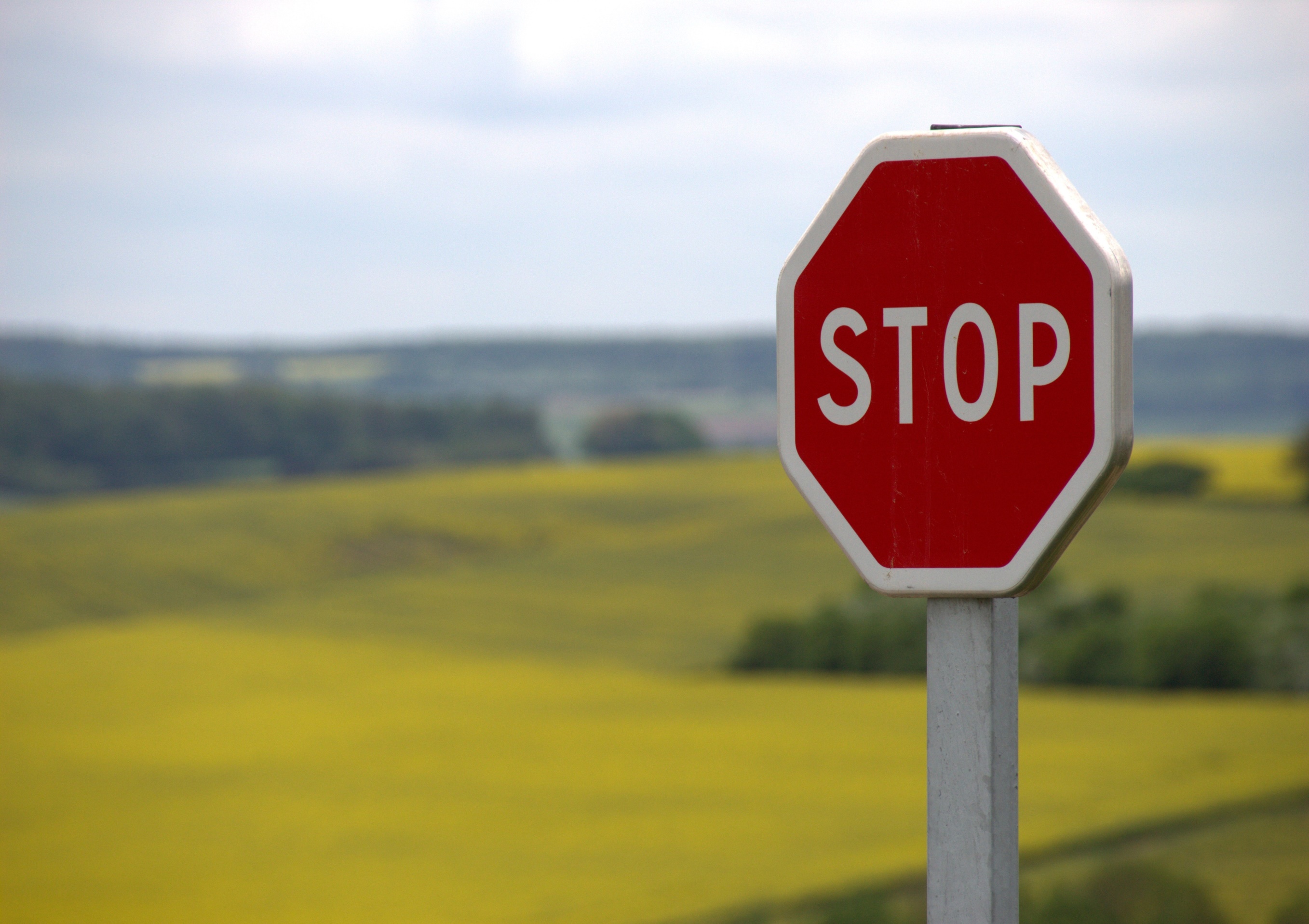 מטרת הגמילה מ'השפה הרגילה'
לחלץ ממנגנוני הפעלה אוטומטיים בין המורה לתלמיד (לדוג': חוצפה - צעקה - החרפה)


לפנות את השטח למסר בהיר - לאפשר לו לבלוט ולהנכח, לנקות "רעשים"


להקל על העומס הרגשי הנוכח בקשר, ליצור "מרווח" בין המורה והתלמיד, עם פחות תנאים לייחוסים
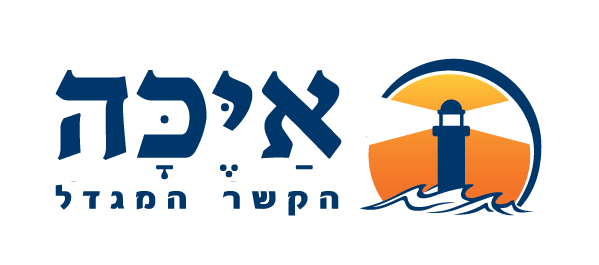